Cn+1      Cn      Cn-1   . . .    C2      C1      C0      0
Hn = Zn/Bn = (kernel of      )/ (image of         )

				     null space of Mn        
				   column space of Mn+1
                                   
                               cycles 
                           boundaries                    

Rank Hn = Rank Zn – Rank Bn
on
on+1
=
=
on+1
on
o1
o0
o2
Counting number of connected components using homology
C1      C0     0
v5
v2
e3
e4
e1
e2
v4
v6
v1
v3
Z0/B0 = <v1, v2, v3, v4, v5, v6 : v1 + v2 = 0, v2 + v3 = 0, 
                                   v4 + v5 = 0, v5 + v6 = 0, v4 + v6 = 0>

Z0/B0 = <[v1],  [v4]> where [v1]  =  {v1, v2, v3}
                                and [v4]  =  {v4, v5, v6}
e5
o1
o0
Counting 1-dimensional cycles:
v2
v5
C2      C1      C0
e1
e2
e3
e4
v4
v1
v3
v6
H1 = Z1/B1 = (kernel of      )/ (image of         )

				     null space of M1        
				   column space of M2

Rank H1 = Rank Z1 – Rank B1
e5
=
o1
o2
o1
o2
C1      C0
v2
v5
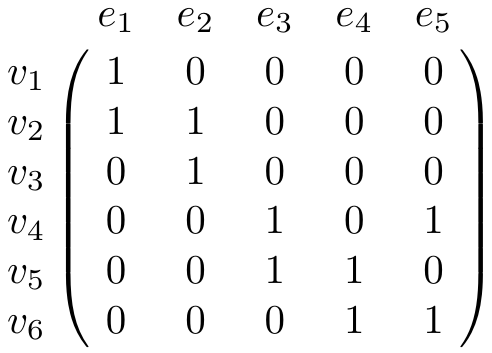 e1
e2
e3
e4
v4
v1
v3
v6
e5
Z1  =  kernel of        =   null space of M1
o1
o1
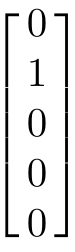 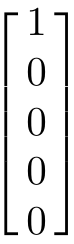 Let e1 = {v1, v2} =
Let e2 =  {v2, v3} =
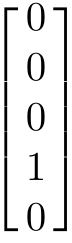 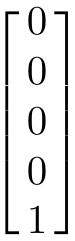 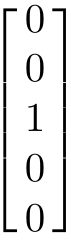 Let e3 =  
  {v4, v5} =
Let e4 =  
  {v5, v6} =
Let e5 =  
  {v4, v6} =
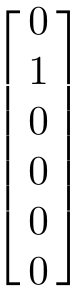 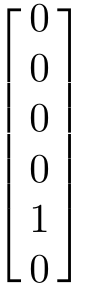 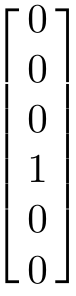 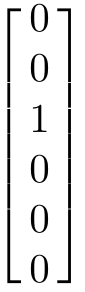 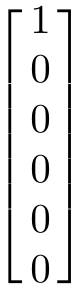 v1 =
, v2 =
, v3 =
, v4 =
, v5 =
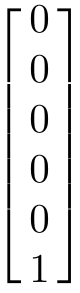 v6 =
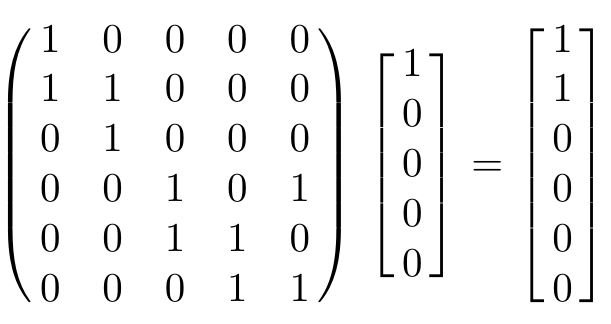 v5
v2
e3
e4
e1
e2
v4
v6
v1
v3
(e1)  =  v1 + v2
e5
o
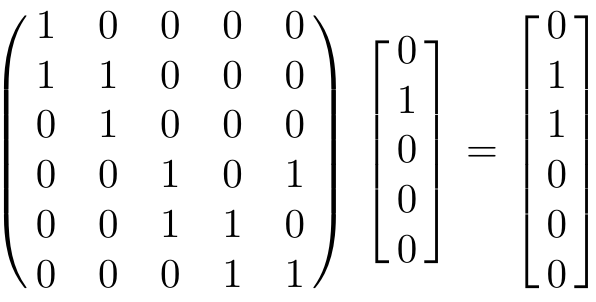 v5
v2
e3
e4
e1
e2
v4
v6
v1
v3
(e2)  =  v2 + v3
e5
o
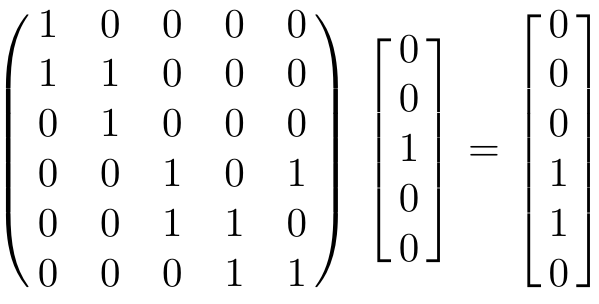 v5
v2
e3
e4
e1
e2
v4
v6
v1
v3
(e3)  =  v4 + v5
e5
o
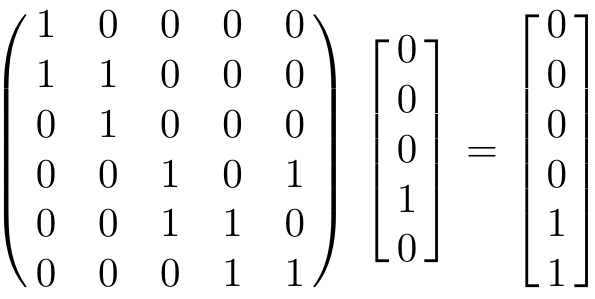 v5
v2
e3
e4
e1
e2
v4
v6
v1
v3
(e4)  =  v5 + v6
e5
o
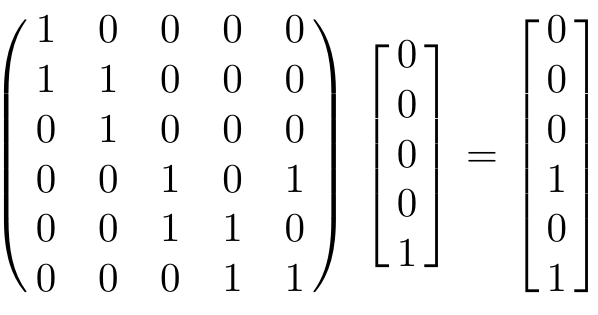 v5
v2
e3
e4
e1
e2
v4
v6
v1
v3
(e5)  =  v4 + v6
e5
o
Counting number of connected components using homology
v5
v2
e3
e4
e1
e2
: C1      C0
Extend linearly:
v4
v6
v1
v3
(e1) = v1 + v2
(e3) = v4 + v5
(e4) = v5 + v6
(e5) = v4 + v6
e5
(e2) = v2 + v3
(Sniei)  =  ni S   (ei)
o
o
o
o
o
o
o
o
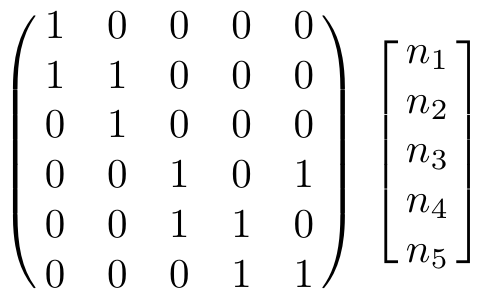 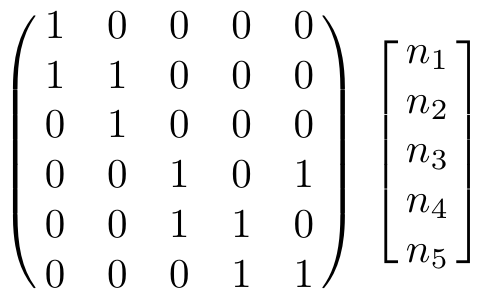 =
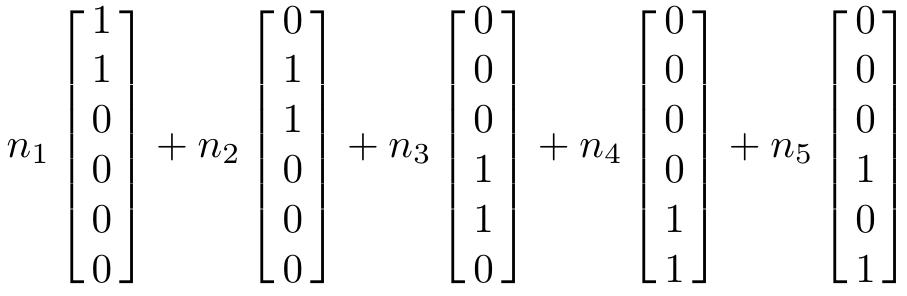 C2      C1      C0
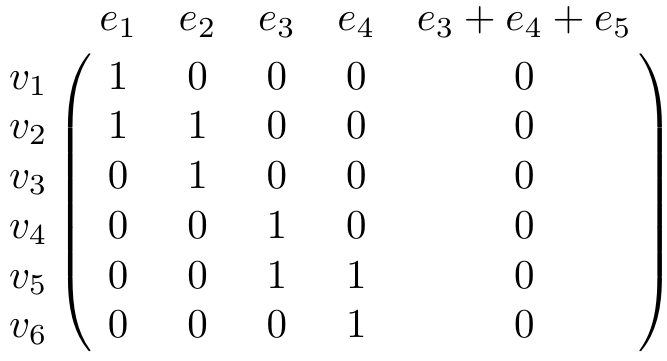 Z1  =  kernel of        =   null space of M1
o1
o1
o2
C2      C1      C0
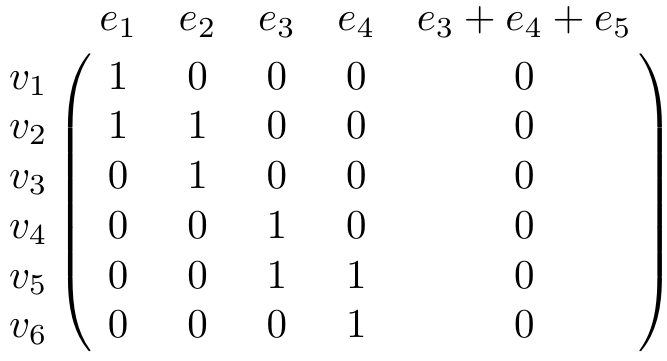 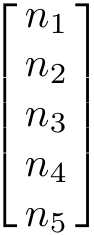 Z1  =  kernel of        =   null space of M1
o1
o1
o2
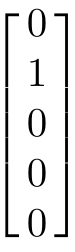 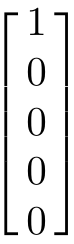 New basis
Let e1 = {v1, v2} =
Let e2 =  {v2, v3} =
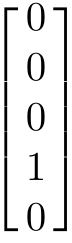 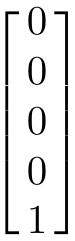 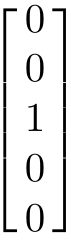 Let e3 =  
  {v4, v5} =
Let e4 =  
  {v5, v6} =
Let b5 =  
e3 + e4 + e5
C2      C1      C0
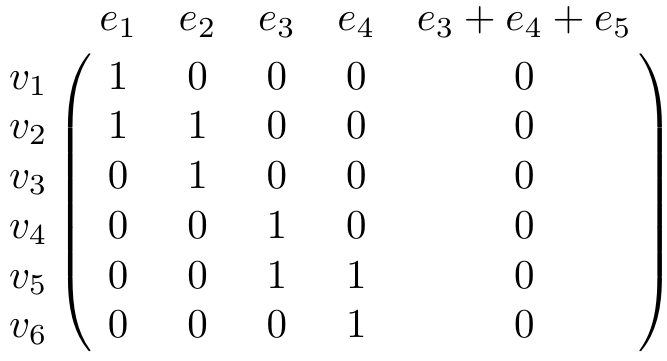 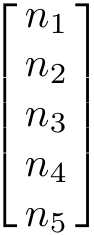 Z1  =  kernel of        =   null space of M1
										= <e3 + e4 + e5>
o1
o1
o2
C2      C1      C0
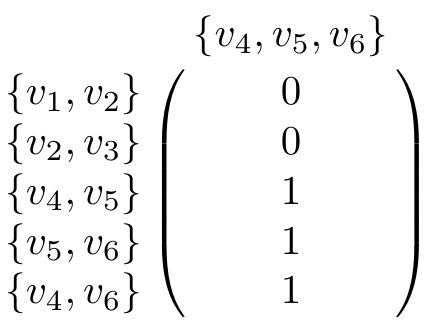 v5
v2
e3
e4
e1
e2
v4
v6
v1
v3
e5
o1
o2
o2
B1  =  image of       =  column space of M2
C2      C1      C0
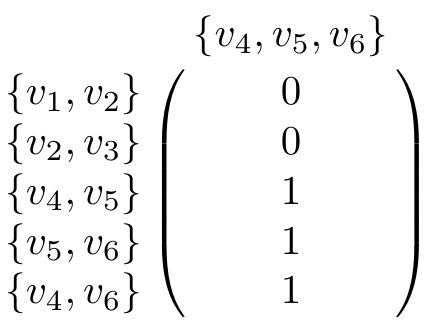 v5
v2
e3
e4
e1
e2
v4
v6
v1
v3
e5
o1
o2
o2
B1  =  image of       =  column space of M2

      = <{v4, v5} + {v5, v6} + {v4, v6}> = <e3 + e4 + e5>
C2      C1      C0
v5
v2
e3
e4
e1
e2
=
v4
v6
v1
v3
H1 = Z1/B1 = (kernel of      )/ (image of         )

				     null space of M1        
				   column space of M2

					   <e3 + e4 + e5> 
					   <e3 + e4 + e5> 

Rank H1 = Rank Z1 – Rank B1  = 1 – 1 = 0
e5
=
o1
o2
o1
o2
C2      C1      C0
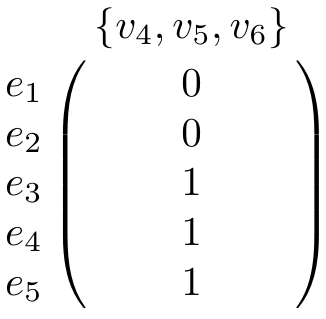 v5
v2
e3
e4
e1
e2
v4
v6
v1
v3
e5
o1
o2
o2
B1  =  image of       =  column space of M2

      = <{v4, v5} + {v5, v6} + {v4, v6}> = <e3 + e4 + e5>
C2      C1      C0
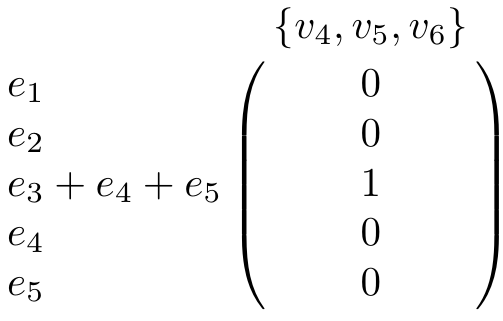 v5
v2
e3
e4
e1
e2
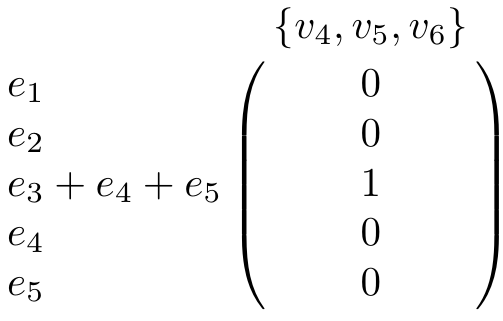 v4
v6
v1
v3
e5
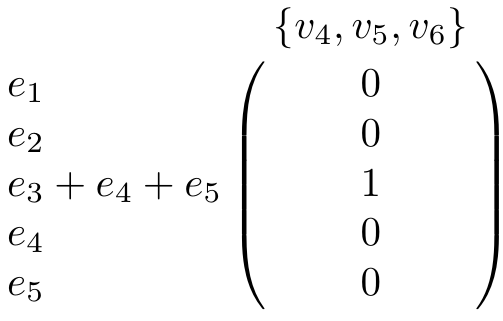 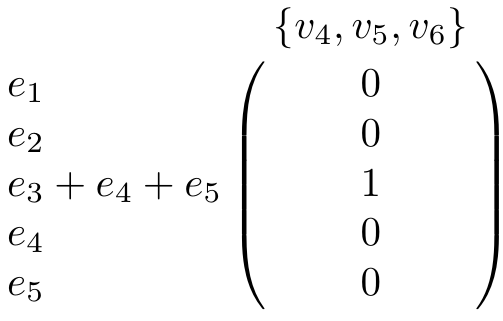 o1
o2
o2
B1  =  image of       =  column space of M2

      = <{v4, v5} + {v5, v6} + {v4, v6}> = <e3 + e4 + e5>
C2      C1      C0
v5
v2
e3
e4
e1
e2
=
v4
v6
v1
v3
H1 = Z1/B1 = (kernel of      )/ (image of         )

				     null space of M1        
				   column space of M2

					   <e3 + e4 + e5> 
					   <e3 + e4 + e5> 

Rank H1 = Rank Z1 – Rank B1  = 1 – 1 = 0
e5
=
o1
o2
o1
o2